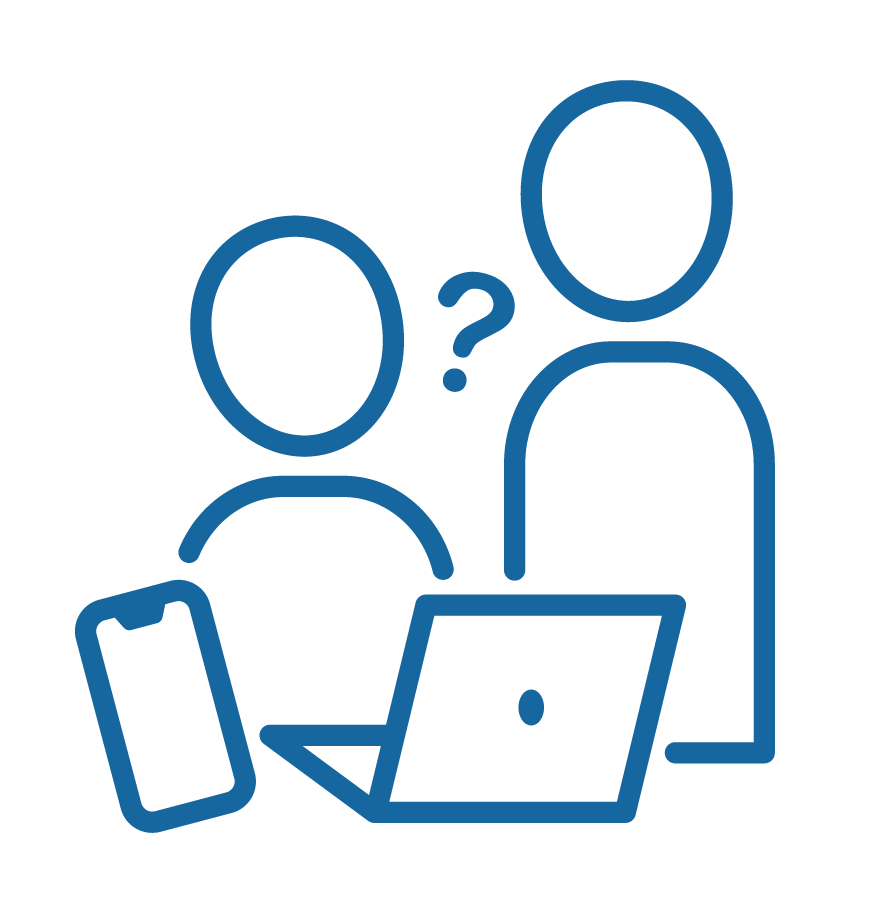 DIGIOSAAMISEN VAHVISTAMISEN ALUSTA TERVEYDENHUOLLON OPISKELIJOILLE JA AMMATTILAISILLE
Yhteistyössä Sininauhaliitto ja Metropolia, 2022

Monialainen Innovaatioprojekti XX00DZ39-3009
Johanna Lahti, Maija Pavlova ja Moona Pynninen
Kuva: Sininauhaliitto 2022. Digituen Symboli
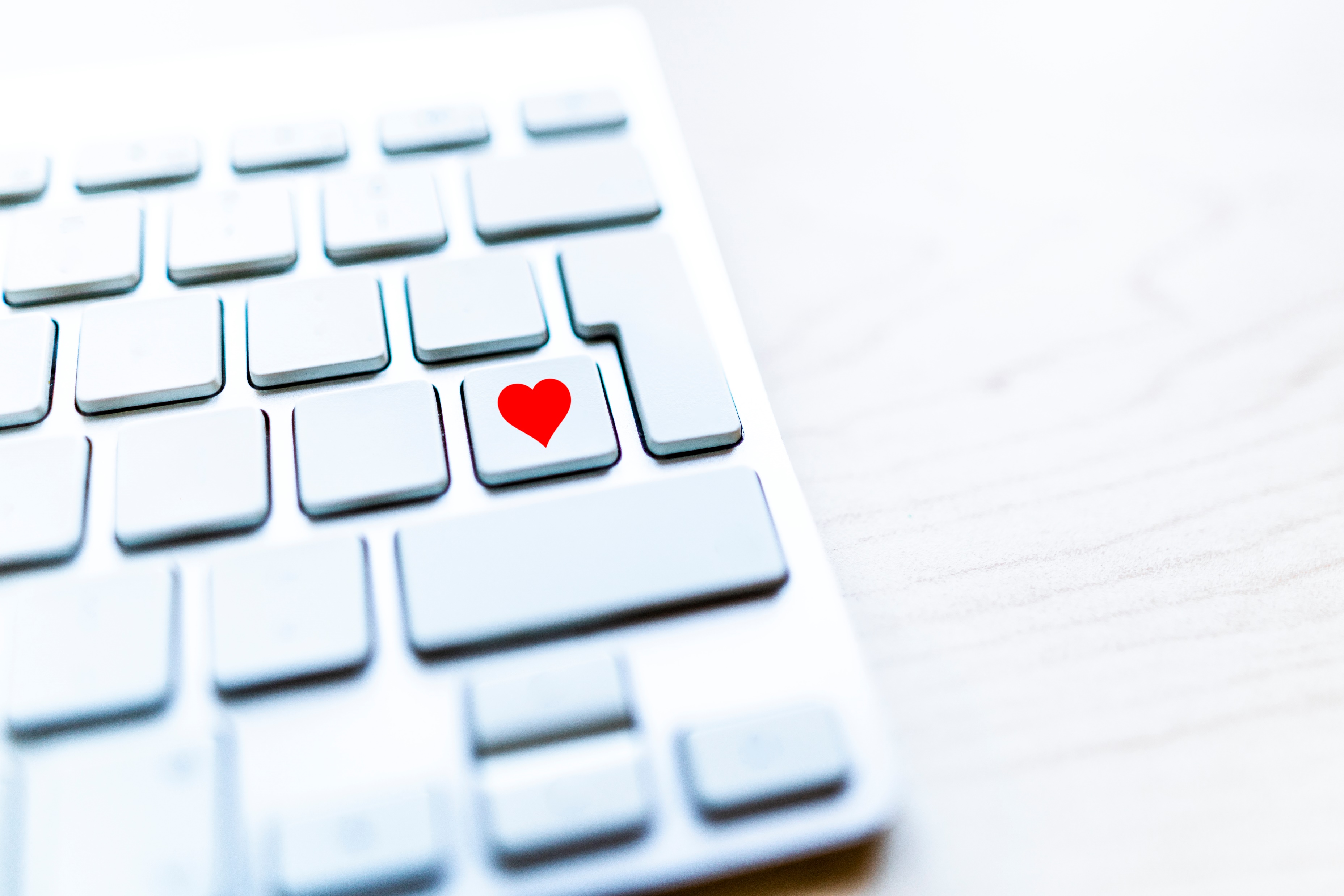 SISÄLTÖ
MODUULIN TAVOITTEET
YHTEISKUNNASTA SYRJÄYTYMINEN
ERITYISTUKEA TARVITSEVIEN ASIAKASRYHMIEN TUNNISTAMINEN
KESKEISIMMÄT ALUSTAT
RESURSSIEN MAKSIMOINTI
PROJEKTIN TOTEUTUS
MODUULIN TAVOITTEET
YHTEISKUNNASTA SYRJÄYTYMINEN
ERITYISTUKEA TARVITSEVIEN ASIAKASRYHMIEN TUNNISTAMINEN
Vaikea aloittaa asioita, asiat jäävät hoitamatta, asiat kasautuvat.
Masennus, taloudellinen ahdinko, häpeä.
Elintavat huononevat, riski sairastua sairauksiin kasvaa.
Itsemurhariski nousee
”Apua” päihteistä, mahdollisen riippuvuuden kehittyminen, syrjäytyminen
Päihderiippuvuus, rikollisuus, mielenterveysongelmat, asunnottomuus
-> Asiakkaan kohtaaminen ja yhdenvertaisuus
-> Asiakkaan osallistaminen omaan elämäänsä
KESKEISIMMÄT ALUSTAT
Kanta/Omakanta
Mm. terveystiedot ja reseptit.
Maisa
Sosiaali- ja terveyspalvelu sovellus.
Helsinki, Kauniainen, Kerava, Vantaa ja Helsingin yliopistollinen sairaala.
Omaolo
Julkisten sosiaali- ja terveyspalveluiden käytön aloitus.
Kela
Mm. elämiseen ja asumiseen tarvittavat tuet.
TE-toimisto
Vero.fi
Mieli Ry
Chatti, kriisipuhelin, vertaistukiryhmät ja kriisivastaanotto.
Sosiaalihuolto.
Sosiaaliohjaus
Irti Huumeista Ry
Vertais- ja ammattituki.
A-klinikka
Katkaisuhoitoon hakeutuminen
Suomi.fi
Digituki
Kuoleman kohtaamisen jälkiset palvelut
Ammattihenkilöstön digitaitojen kehittäminen ja ylläpito.
	Asiakkaan oman motivaation ja jaksamisen 	selvittäminen osana haastattelua 
Taidot asiakkaan edelleen ohjaukseen 
	Jos kokee paremmaksi anonyyminä, ohjaus yleisille avunantofoorumeille  
Vaihtoehtoja etätuelle ja fyysiselle tuelle
Asiakkaalla käyttömahdollisuutta/ omaa laitetta?
Asiakkaan tarvittavan tuen määrä ja ATK- ja digitaidot
RESURSSIEN MAKSIMOINTI
PROJEKTIN TOTEUTUS
Mahdolliset yhteistyökumppanit:
Metropolia, Sininauhaliitto, päihde- ja mielenterveyskuntoutujien kanssa työskentelevät.
Luonnostellaan hankerahoitushakemus projektille. Hankkeen tarkoituksena on suunnitella oppimateriaalin sisältö, jota hyödynnetään opetuksen työvälineenä kouluissa ja täydennyskoulutuksena työpaikoilla.
Mietitään mahdollisia eri digitaalisia alustoja, joita kurssi voisi sisältää
Digituen tarjoaminen osaksi työnkuvaa. 
Asiakkaan osallistaminen omaan elämänhallintaan digitaitojen kautta.
Ennakkokysely (nimetön) jo olemassa olevista digitaidoista opiskelijoille/ammattihenkilöille.
https://www.youtube.com/watch?v=_NL3Cs0cdJQ&feature=youtu.be
Lähteet
A-klinikka 2022. https://www.a-klinikka.fi/
Digi- ja väestötietovirasto 2022 . https://dvv.fi/digituen-eettinen-ohjeistus
Digi- ja väestötietovirasto 2022. Digituen verkosto | Digi- ja väestötietovirasto (dvv.fi)
Helsinki. Sosiaali- ja terveystoimiala 2022. Lääkäriin vai ei? Omaolo-palvelu auttaa eteenpäin
 https://www.hel.fi/sote/fi/esittely/julkaisut/uutiskirjeet/omaololaakariin
Irti huumeista ry. 2022.  https://irtihuumeista.fi/
Keltikangas-Järvinen, Liisa. Tieteessä tapahtuu 2/2006. Ympäristö vai perimä – psykologian pitkä tie tasapainoiseen ihmiskäsitykseen.
Lääkärilehti - Potilaan näkökulmia terveydenhuollon digitaalisiin palveluihin (laakarilehti.fi)

Mieli125 2022. https://mieli.fi/tukea-ja-apua/chattaa-tai-kirjoita/​

Nuorten syrjäytymisen ehkäisy - THL​
Sininauhaliitto Ry 2022. https://www.digiosallisuus.fi/​

Suomi.fi 2022. Tietoa ja palveluja kansalaisten tarpeisiin. https://www.suomi.fi/kansalaiselle​
Syrjäytymisen ja köyhyyden ehkäiseminen - Sosiaali- ja terveysministeriö (stm.fi)​
Terveyden ja hyvinvoinnin laitos 2022. Mielenterveyspalvelut. https://thl.fi/fi/web/mielenterveys/mielenterveyspalvelut/palvelut-kriisitilanteissa​

Valtiovarainministeriö 2022. https://vm.fi/digituki-ja-digituen-toimintamalli​
Helsinki. Sosiaali- ja terveystoimiala 2022. Lääkäriin vai ei? Omaolo-palvelu auttaa eteenpäin
 https://www.hel.fi/sote/fi/esittely/julkaisut/uutiskirjeet/omaololaakariin